Vocabulary
Author name(s): Victoria Hobson, Rachel Hawkes

Date updated: 10.01.2020
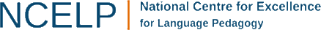 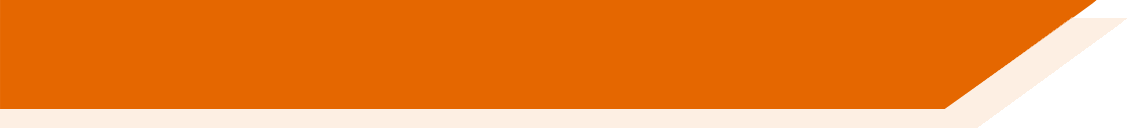 Vocabulario: Semana 2
60
Segundos
0
INICIO
[Speaker Notes: Vocabulary practice slidePupils either work by themselves or in pairs, reading out the words and studying their English meaning (1 minute).Then the English meanings are removed and they try to recall them, looking at the Spanish (1 minute).Then the Spanish meaning are removed and they to recall them, looking at the English (1 minute)Further rounds of learning can be facilitated by one pupil turning away from the board, and his/her partner asking him/her the meanings.  This activity can work from L2  L1 or L1  L2.

Vocabulary for week 2:
cómo [as 'how' - 151]; hoy [167]; nervioso [1521]; tranquilo [1073]; serio [856]; raro [1005]; tonto [2379-in AQA]; blanco [372]; muy [43]

Note: Students will need a little support with the pronunciation of 1] ‘qui’ in ‘tranquilo 2] the silent ‘h’ in hoy, 3] they need to know that the ‘r’ at the start of a word is almost like a ‘rr’ as it ‘raro’ but that the ‘r’ in ‘serio’ is much less pronounced, but still produced with the tongue inside the mouth and no change of shape in the lips (as with English ‘r’).  They will focus on all of these sounds more explicitly, later.]
Meaning
Feminine
Masculine
blanca
blanco
pale, white
nerviosa
nervioso
nervous
rara
raro
strange
seria
serio
serious
tonta
tonto
silly, stupid
tranquila
tranquilo
quiet, calm
enferma
enfermo
ill
loca
loco
crazy
Victoria Hobson
[Speaker Notes: This slide can be used in a number of ways:
To reinforce pronunciation changes ahead of the speaking in a listen and repeat style
To check students’ understanding of the vocabulary
To practise pronunciation changes.
Whole class – the teacher asks individuals to give the correct answer. 
or:
Pairwork: when the adjective disappears, ask students to turn to their partner and say the adjective out loud.  This could be then be practised a few times, with a competition element added by shortening the time sequence on the animation.  Challenge pairs to complete within the new speeded up time.
4) As a help-sheet which can be printed out for reference at any point during the activities for those students who need it. (Duplicate the slide and select print 2 to a page for A5 size)

Note: although not included in the vocab set for Wk1/2, enfermo / loco have been used in the listening and reading activities. However, should teachers not wish to practise these words, they can be deleted from the bottom of the list.]